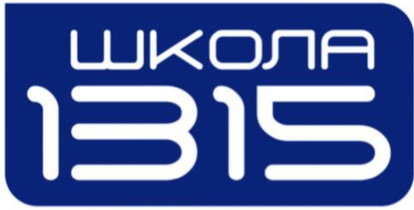 Online-реГИСТРАЦИЯ
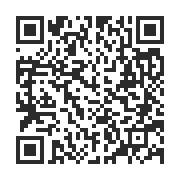 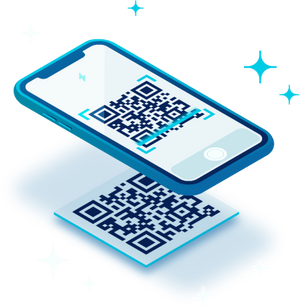 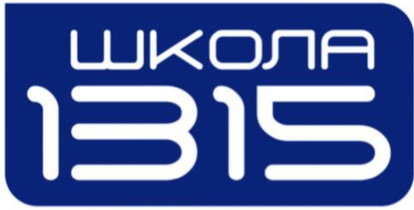 Информационно-консультационная встреча
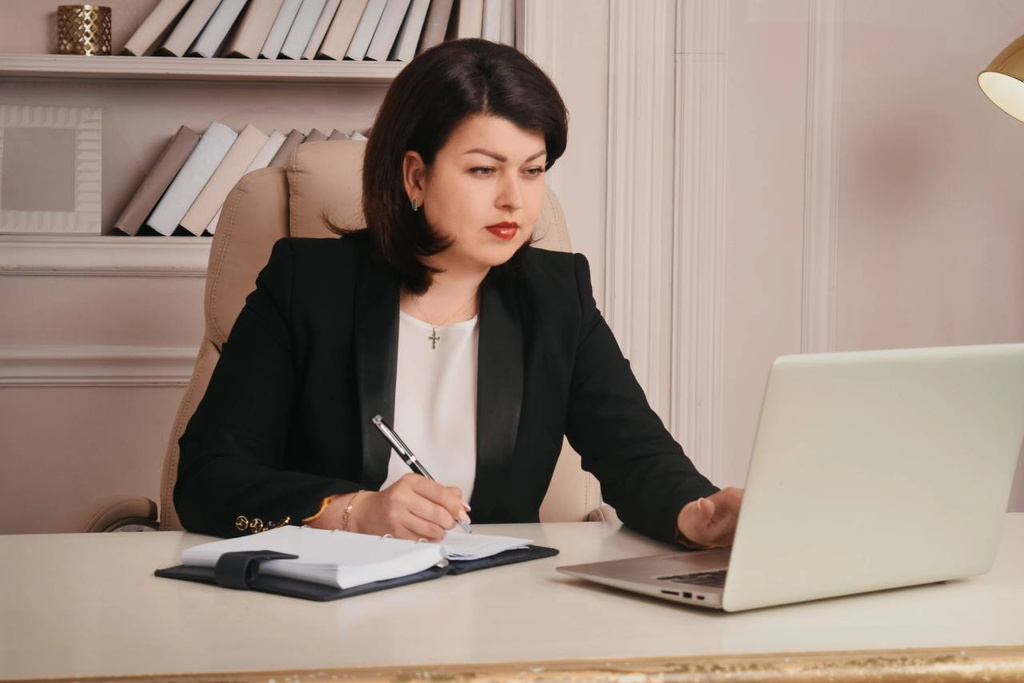 14.09.2022
Директор ГБОУ Школа №1315
Росинская Екатерина Евгеньевна 
8 (985) 951-54-62, rosinskayaee@sh1315.ru
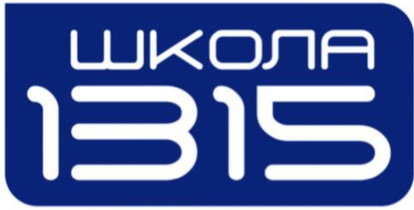 Информация 
о порядке проведения ГИА 
по образовательным программам основного общего образования 
в 2023 году
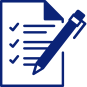 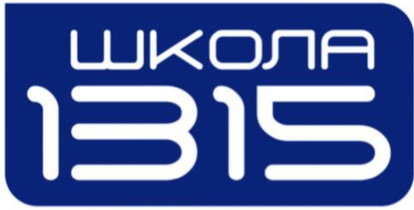 Общие сведения
Допуск к ГИА
ГГИАГИА
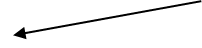 Годовые оценки по всем предметам не ниже «удовлетворительно»+Результат «зачет» за итоговое собеседование
ГВЭ
ЕОГЭ
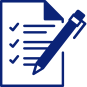 Аттестат
Математика(базовый/ профиль)
Русский язык
Предмет по выбору
Предмет по выбору
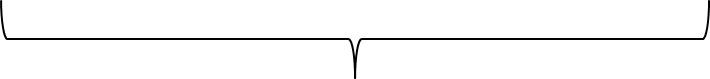 Успешное прохождение
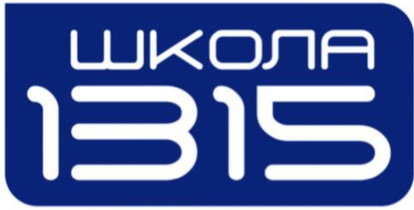 Подача заявлений на участие в гиа - 9
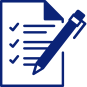 в электронном виде на Официальном портале Мэра и Правительства Москвы (mos.ru) до 01.03.2023; начнется с 01 октября 2022 года
при подаче заявления на участие в ГИА-9 необходимо указать два обязательных предмета: русский язык и математика, а также предметы по выбору
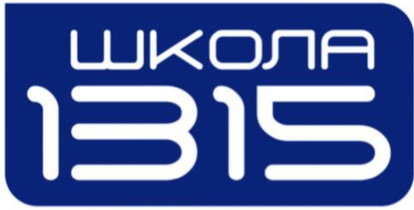 рекомендации 
по выбору предметов ГИА - 9
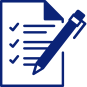 При планировании выбора предметов  рекомендуем учитывать профиль обучения в 10 классе:
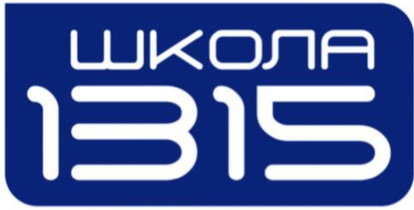 Итоговое собеседование-
условие допуска к ГИА
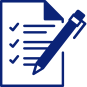 8 февраля 2023 года (15.03.2023, 15.05.2023)
Подача заявления в электронном виде на Официальном портале Мэра и Правительства Москвы (mos.ru) до 25.01.2023;
Срок действия результатов:
                 как условие допуска к ГИА– бессрочно;
Результат – «зачет» или «незачет»
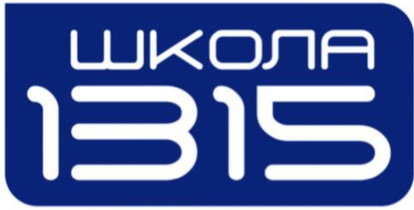 Диагностические работы МЦКО
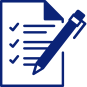 04-05 октября 2022 года – русский язык (компьютерная форма)
25-26 октября 2022 года – математика (компьютерная форма)
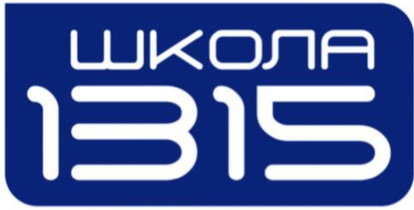 Результаты ГИА
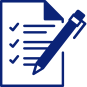 Ознакомление участников с результатами ОГЭ/ГВЭ и электронными изображениями экзаменационных бланков осуществляется в электронном виде на Официальном портале Мэра и Правительства Москвы (mos.ru)
графиком публикации результатов размещается на сайте РЦОИ не позднее чем за месяц до начала экзаменов
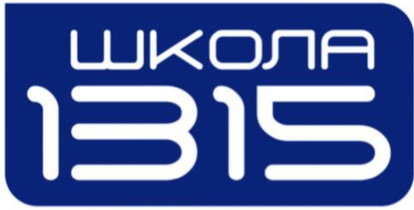 внесение отметок в аттестат об основном общем образовании
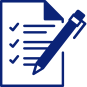 «Итоговые отметки за 9 класс по учебным предметам "Русский язык", "Математика" и двум учебным предметам, сдаваемым по выбору обучающегося, определяются как среднее арифметическое годовой и экзаменационной отметок выпускника и выставляются в аттестат целыми числами в соответствии с правилами математического округления»
 Порядок заполнения, учета и выдачи аттестатов об основном общем и среднем общем образовании и их дубликатов, утвержденный приказом Министерства просвещения Российской Федерации от 5 октября 2020 г. N 546
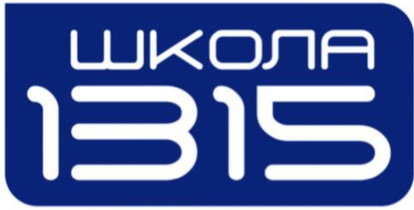 полезные ресурсы
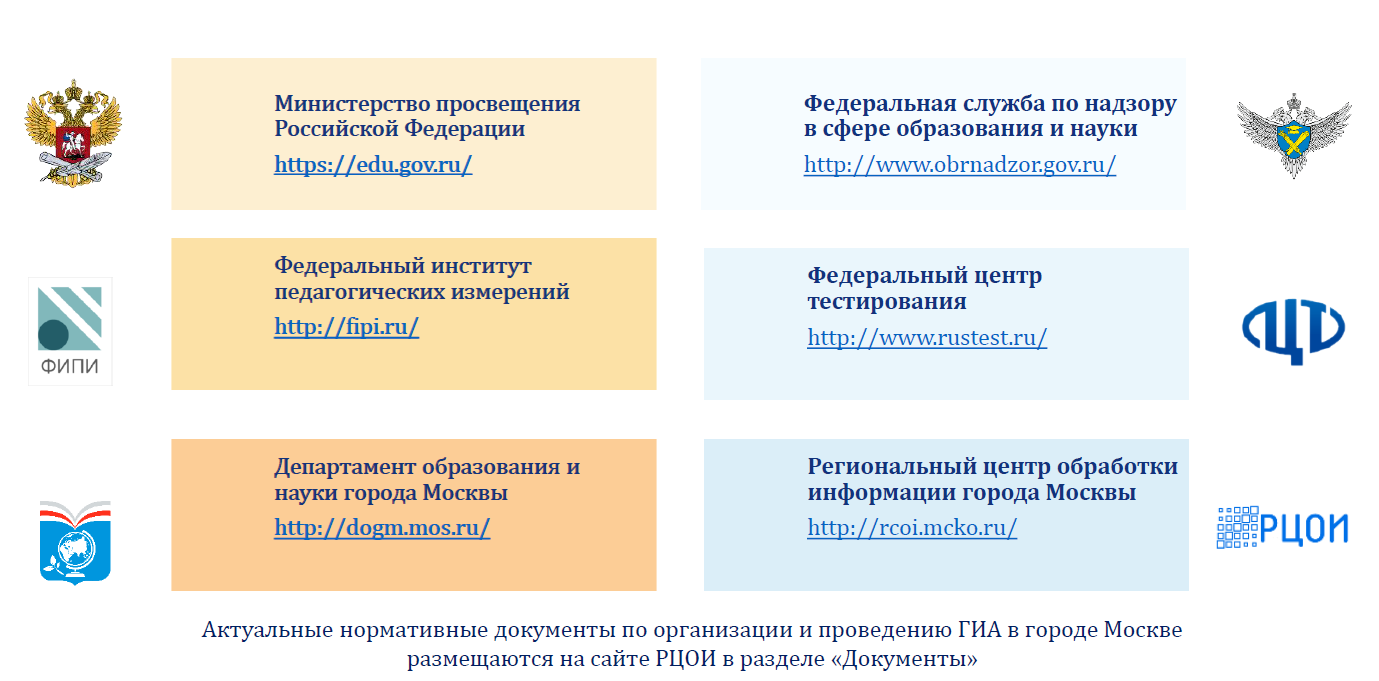 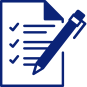 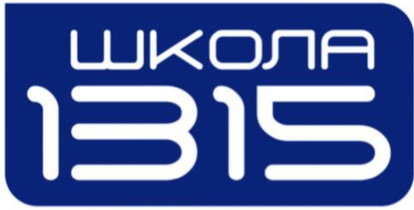 Заместитель директора   
по  вопросам  контроля качества образования
 Жукова Наталья Борисовна
8 (916) 972 74 24

zhukova@sh1315.ru
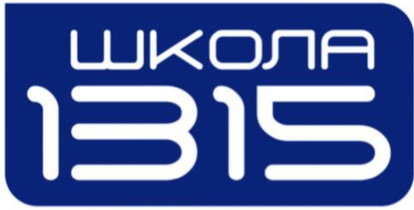 п.13 ФГОС СОО
 внеурочная деятельность является неотъемлемой частью основной общеобразовательной программы
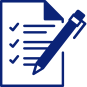 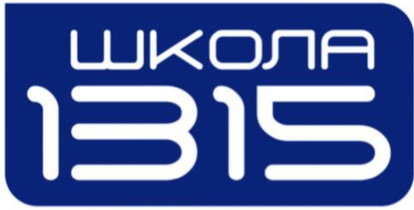 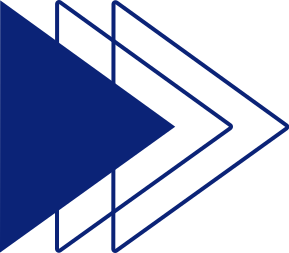 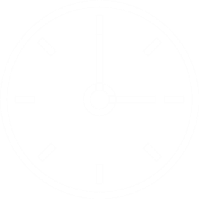 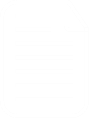 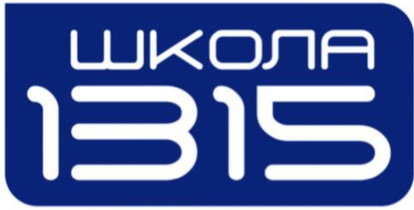 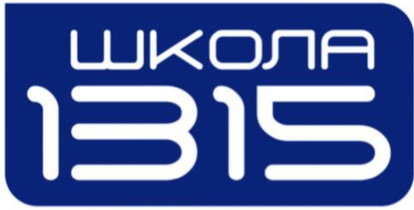 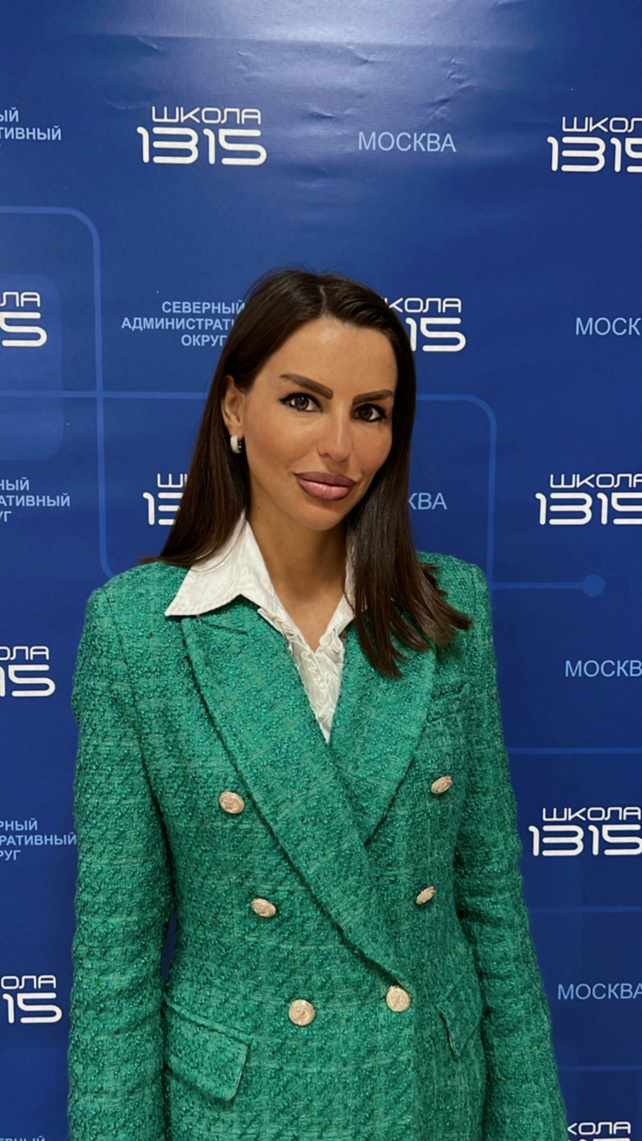 Заместитель директора  по содержанию образования и конвергенции образовательных программ 
Третьякова Татьяна Владимировна 
8(967)02-333-11

tretiakova@sh1315.ru
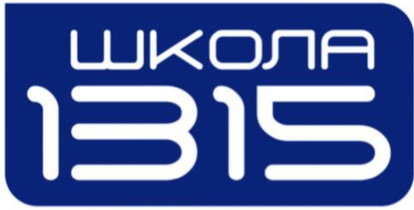 Объединения дополнительного образования для 9 классов
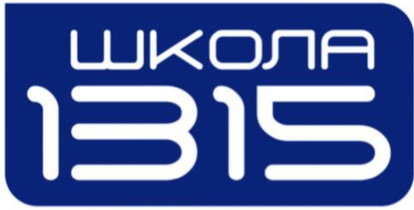 Заместитель директора по воспитанию, социализации и дополнительному образованию
8(926)387-73-98
surovikina@sh1315.ru
Кабинет 101 ОШП №1 

Суровикина Марина Валерьевна
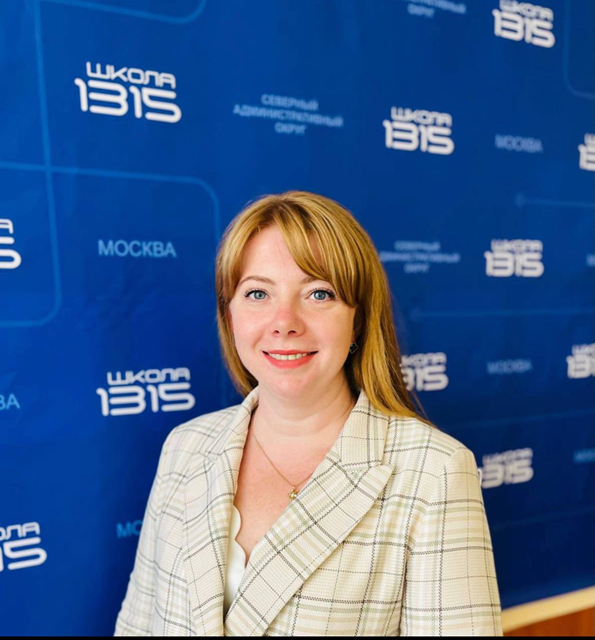 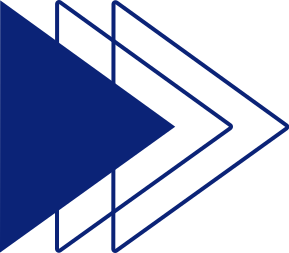